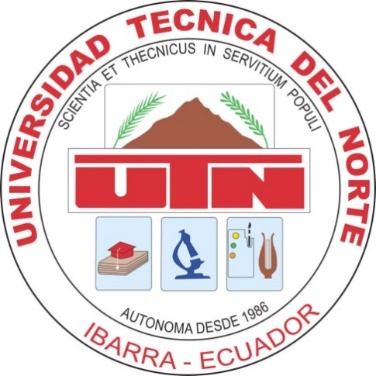 UNIVERSIDAD TÉCNICA DEL NORTE 

FACULTAD DE INGENIERIA EN CIENCIAS Agropecuarias Y AMBIENTALES
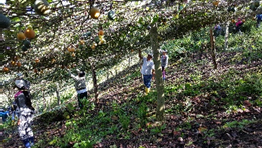 LINEAMIENTOS PARA EL MANEJO SUSTENTABLE DE LAS CHACRAS AGRÍCOLAS FAMILIARES DE LA COMUNIDAD DE CHILMÁ BAJO, PROVINCIA DEL CARCHI.
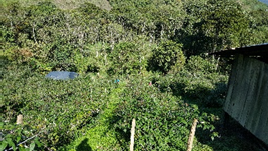 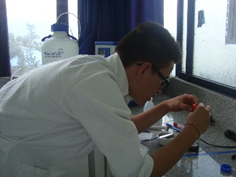 Autor: Marcelo Daniel Salas Romero
Tutor: Dr. Jesús Aranguren
PROBLEMA
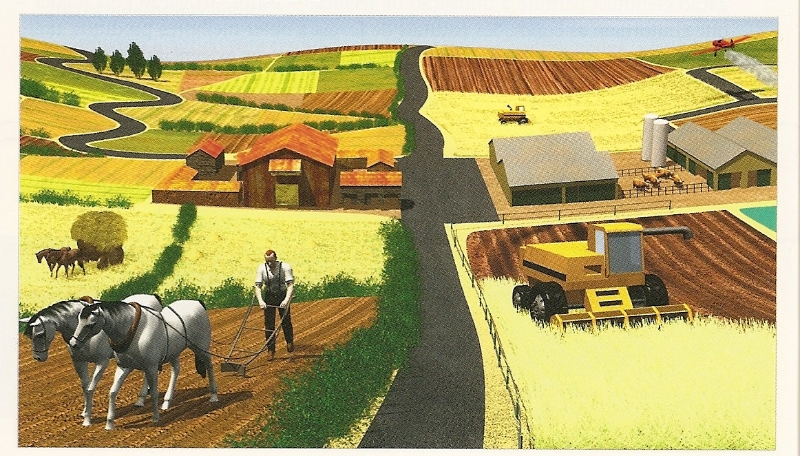 Avance de la frontera agrícola
Desarrollo de una agricultura mas tecnificada
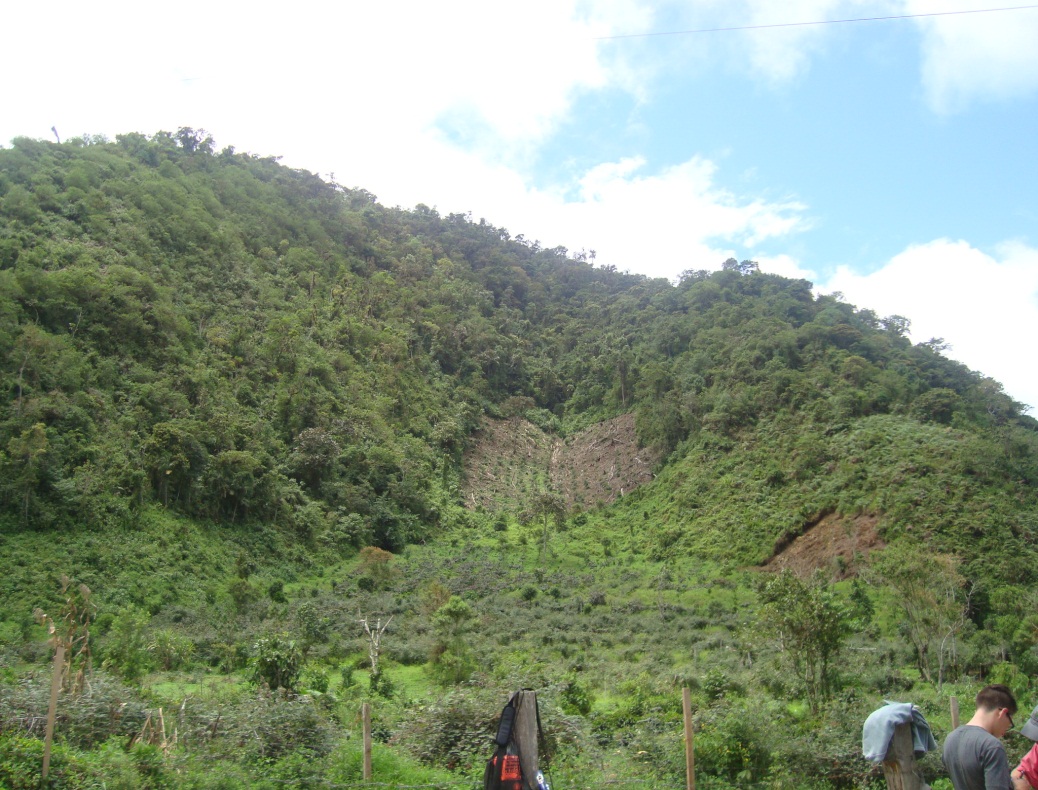 Uso de agroquímicos
Pérdida de saberes tradicionales
PREGUNTAS DIRECTRICES
¿Cuál es la estructura y función de las chacras familiares de la comunidad de Chilmá Bajo, Provincia del Carchi?
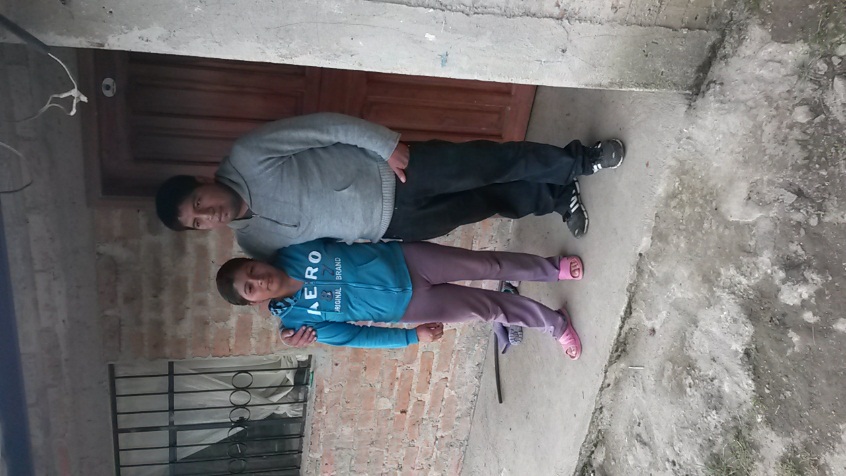 ¿Cuáles son los modelos de chacra agrícola familiar que existen en la comunidad de Chilmá Bajo, Provincia del Carchi?
¿Cuáles son los lineamientos más adecuados para conservar los conocimientos locales y las prácticas agrícolas en las chacras familiares de la comunidad de Chilmá Bajo, Provincia del Carchi?
OBJETIVOS:
Proponer lineamientos que permitirían la conservación de los conocimientos y las prácticas agrícolas tradicionales en las chacras familiares de la comunidad de Chilmá Bajo, Provincia del Carchi, para un manejo sustentable de las mismas.
Determinar la estructura y función de las chacras familiares de la comunidad de Chilmá Bajo, Provincia del Carchi.
Caracterizar los modelos de chacra agrícola familiar que existen en la comunidad de Chilmá Bajo, Provincia del Carchi.
OBJETIVO GENERAL:
OBJETIVOS ESPECÍFICOS
Diseñar los lineamientos para un manejo sustentable de las chacras agrícolas familiares en la comunidad de Chilmá Bajo, Provincia del Carchi.
ÁREA DE ESTUDIO
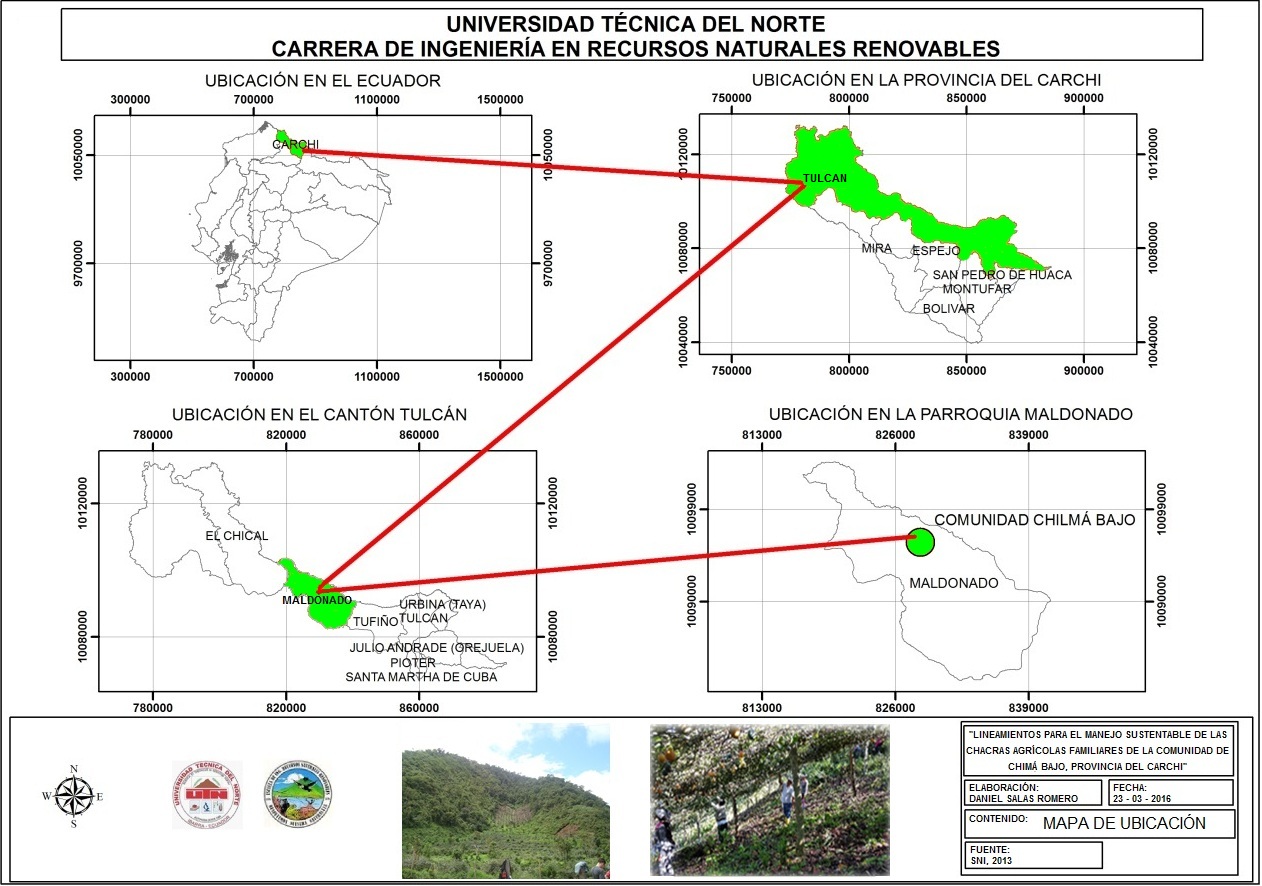 METODOLOGÍA
Método: Marco para la Evaluación de Sistemas de Manejo de recursos naturales mediante Indicadores de Sustentabilidad (MESMIS)
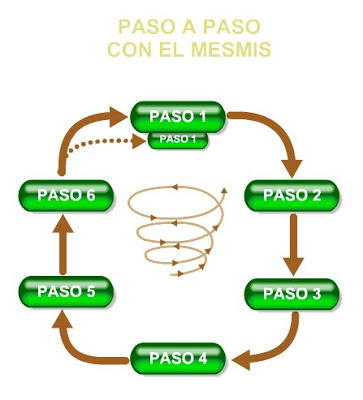 1. Caracterización del sistema de manejo: caracterizar el sistema, definir los sistemas de manejo a evaluar, sus límites, subsistemas y flujos internos y externos de materia y energía.
2. Determinación de los puntos críticos: Fortalezas y debilidades del sistema.
3. Selección de indicadores: selección de indicadores estratégicos para evaluar la sustentabilidad.
4. Medición y monitoreo de los indicadores: obtención de la información deseada para el conocimiento de la sustentabilidad
5. Presentación e integración de resultados: analizaron principales obstáculos y aspectos que lo fortalecen.
6. Conclusiones y recomendaciones: síntesis del análisis y elaboración de sugerencias para fortalecer la sustentabilidad.
(Astier, Masera, & López, 1999).
Fase 1: Estructura y función de las chacras familiares de la comunidad de Chilmá Bajo, provincia del Carchi.
Ubicación de las familias de la comunidad Chilmá Bajo
Criterio de selección de las Chacras familiares
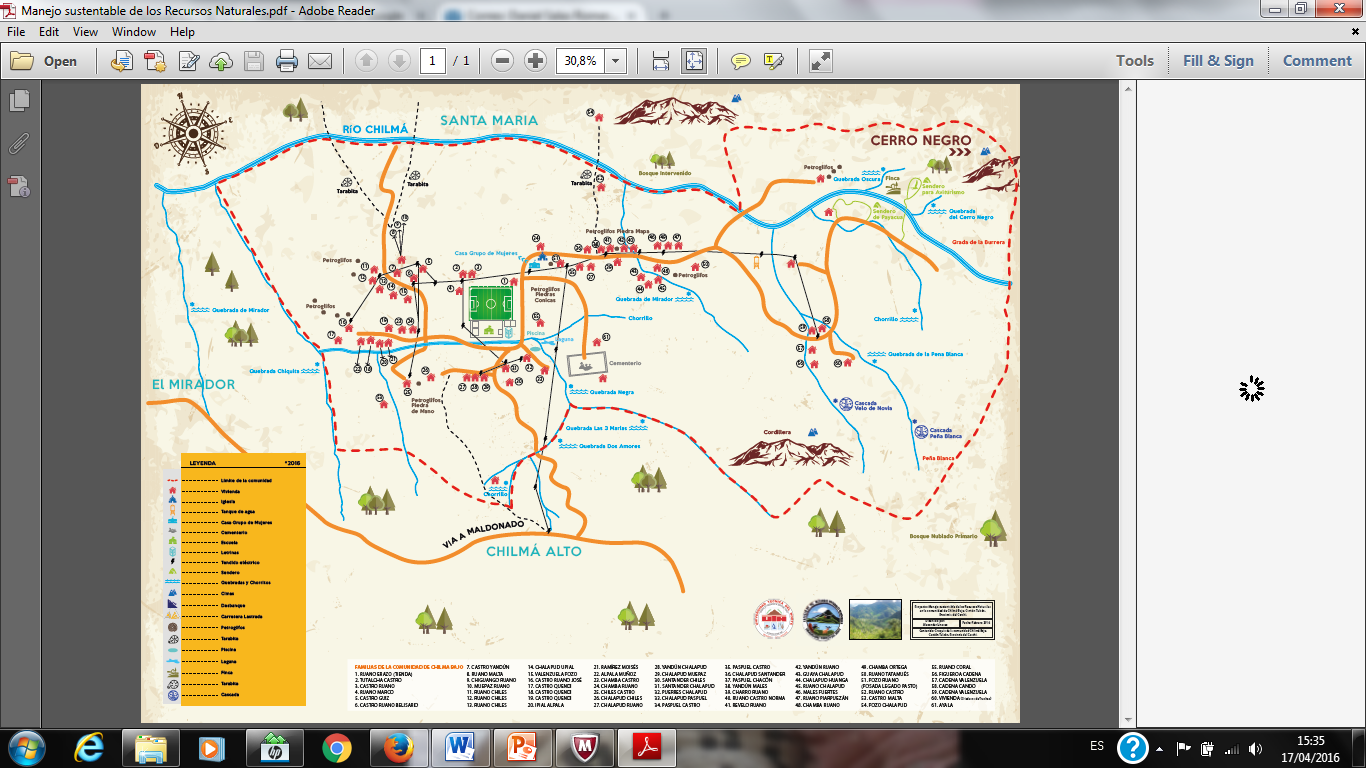 Ruano Castro
Males Tacan
Pozo Ruano
La chacra debe ser representativa a nivel de la comunidad en cuanto a su agrobiodiversidad 

El responsable de la chacra deberá estar dispuesto a participar en la investigación
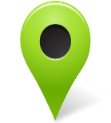 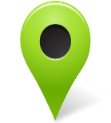 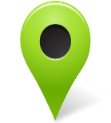 1. Caracterización del sistema de manejo
Método MESMIS
DIMENSIÓN  SOCIAL.
Manejo vegetal de las Chacras familiares Males Tacan, Pozo Ruano y Ruano Castro.
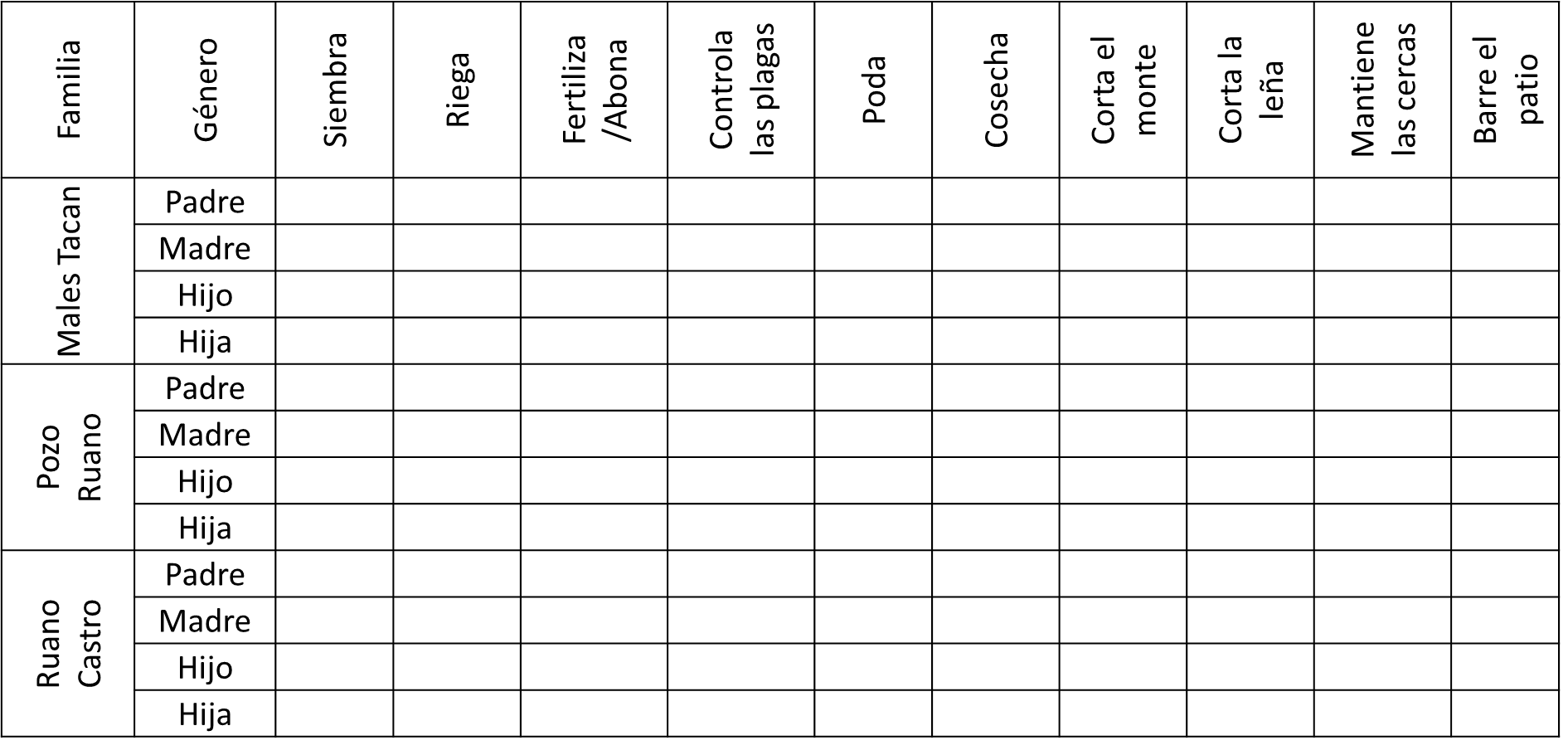 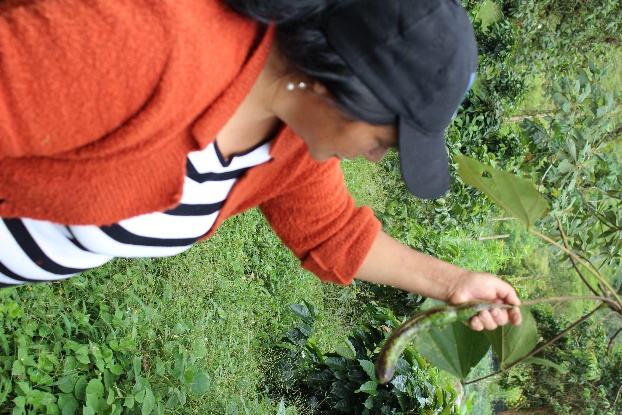 1. Caracterización del sistema de manejo
Método MESMIS
DIMENSIÓN ECONÓMICA
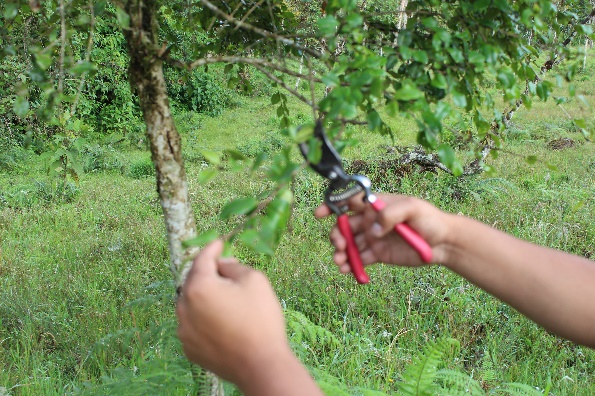 Costo de mantenimiento de las chacras.
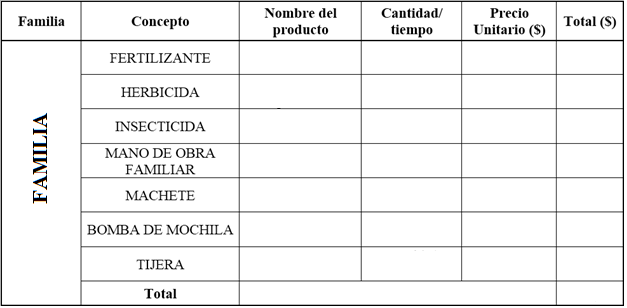 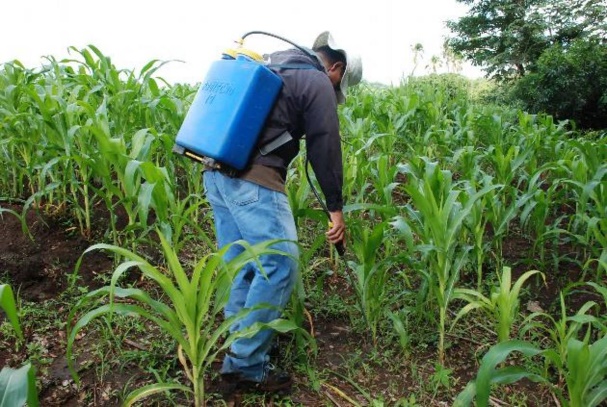 1. Caracterización del sistema de manejo
Método MESMIS
DIMENSIÓN ECOLÓGICA
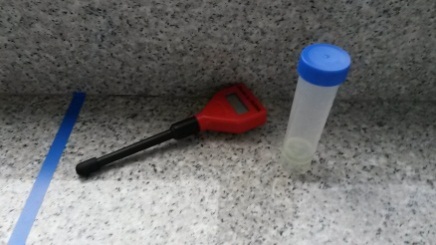 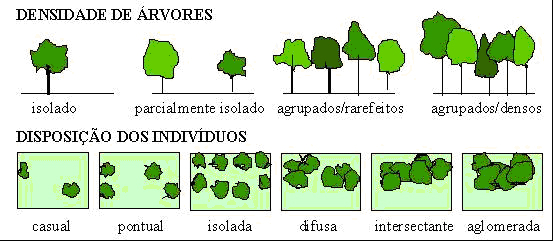 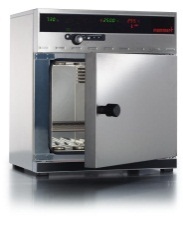 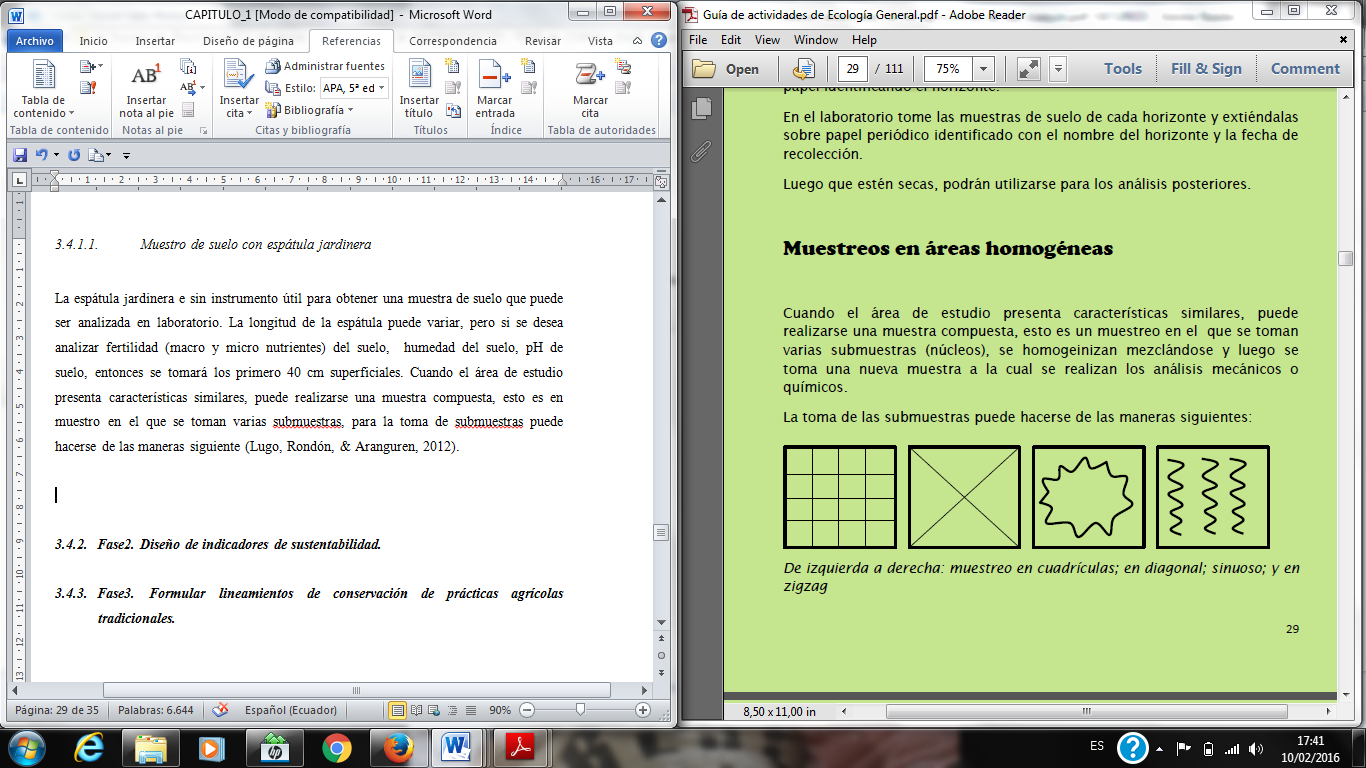 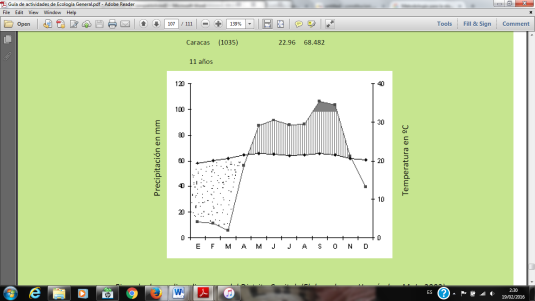 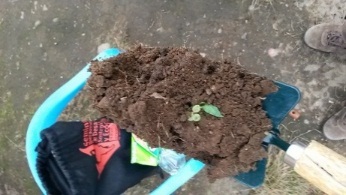 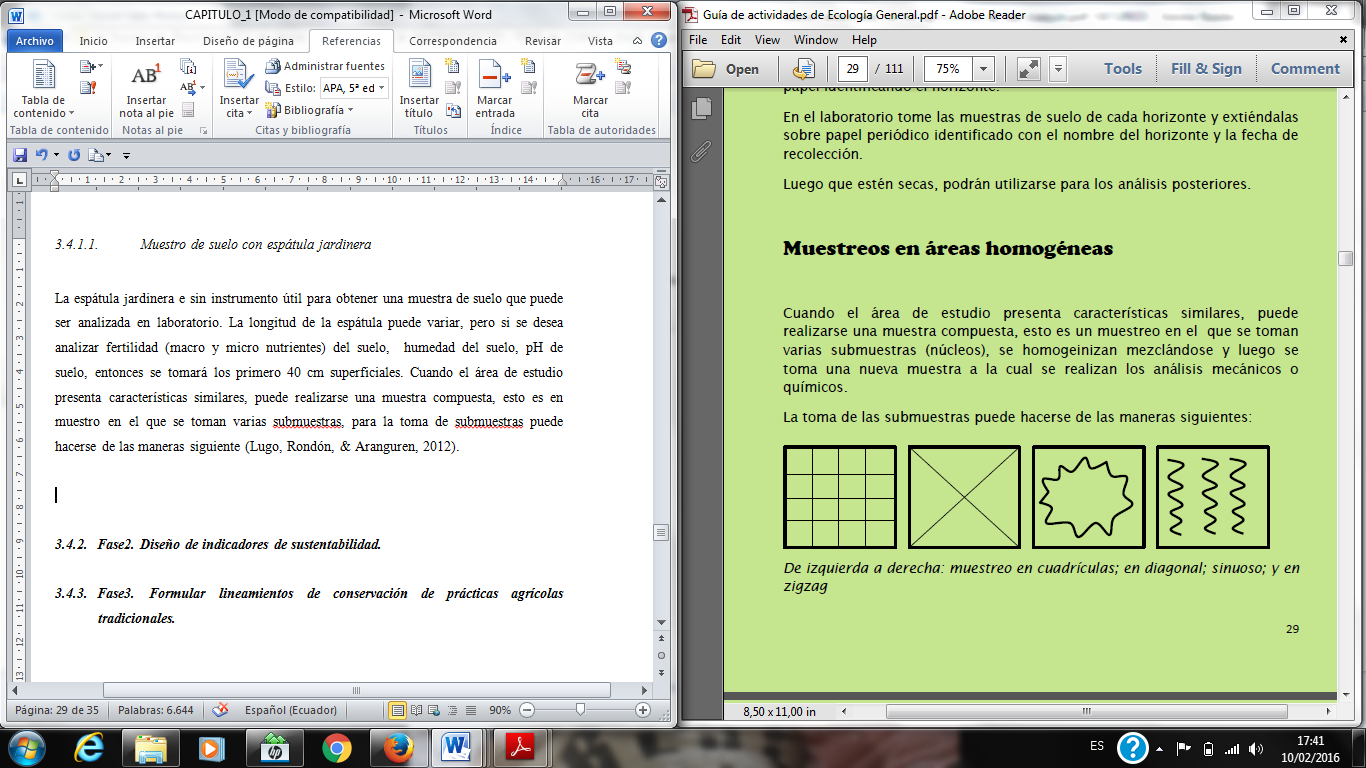 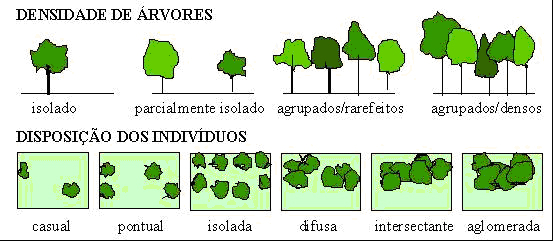 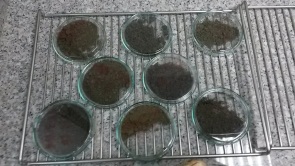 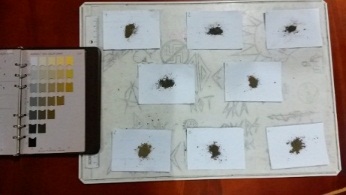 (Lugo, Rondón, & Aranguren, 2012)
Fase 2: Modelos de chacra agrícola familiar que existen en la comunidad de Chilmá Bajo, Provincia del Carchi.
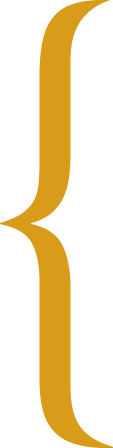 Método MESMIS
2. Determinación de los puntos críticos
Se establece fortalezas y debilidades
3. Selección de indicadores
Indicadores representativos
4. Medición y monitoreo de los indicadores
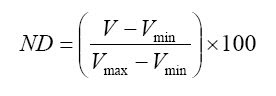 5. Presentación e integración de resultados
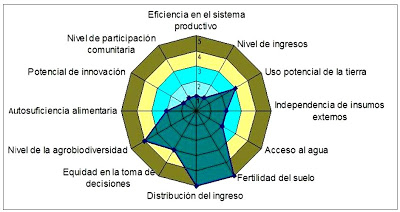 Fase 3: Lineamientos para un manejo sustentable de las chacras agrícolas familiares en la comunidad de Chilmá Bajo.
Método MESMIS
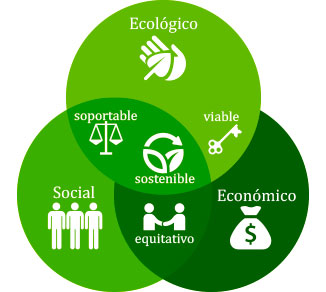 LINEAMIENTOS:

Dimensión social
Dimensión económica
Dimensión ecológica
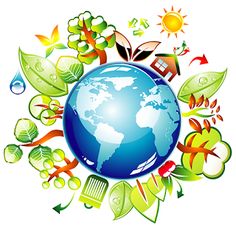 RESULTADOS
Fase 1: Estructura y función de las chacras familiares de la comunidad de Chilmá Bajo, provincia del Carchi.
1. Caracterización del sistema de manejo
DIMENSIÓN  SOCIAL.
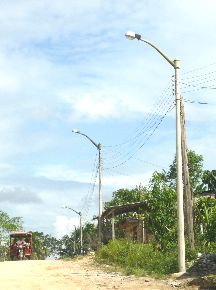 Comunidad de Chilmá Bajo:

62 familias
Servicios básicos 
Superficie 900 ha
Escuela Rural
Centro de salud 
Vías de acceso empedrado
Policultivos
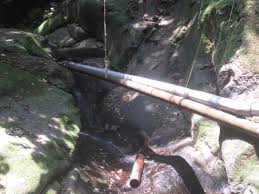 Manejo vegetal de las Chacras familiares Males Tacan, Pozo Ruano y Ruano Castro.
Manejo animal de las Chacras familiares Males Tacan, Pozo Ruano y Ruano Castro.
DIMENSIÓN  ECONÓMICA.
Costo de mantenimiento vegetal
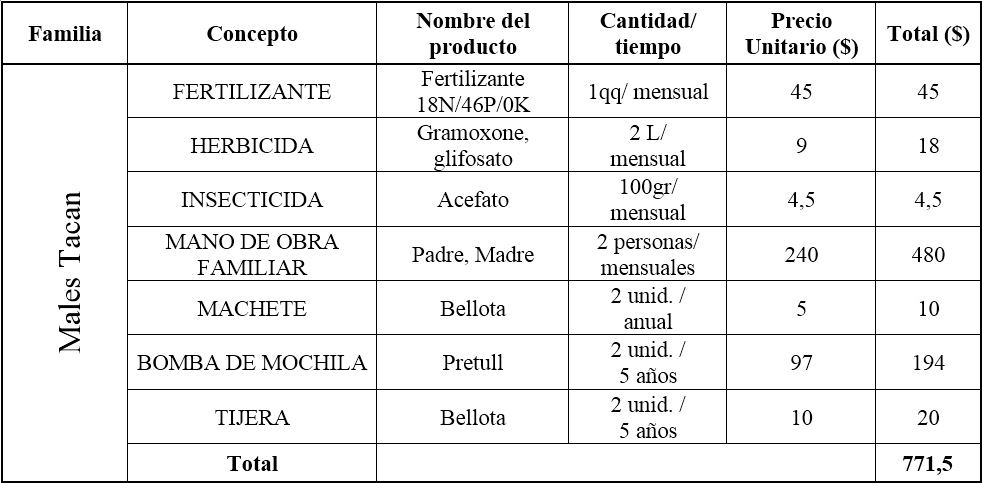 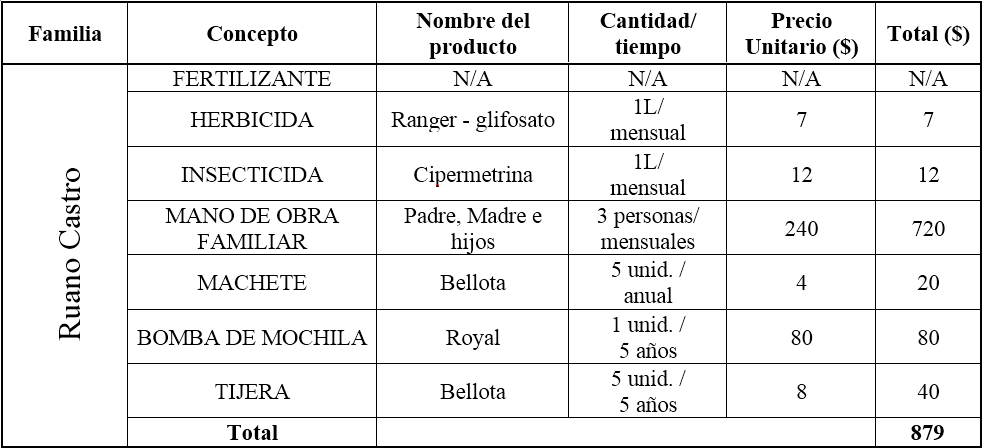 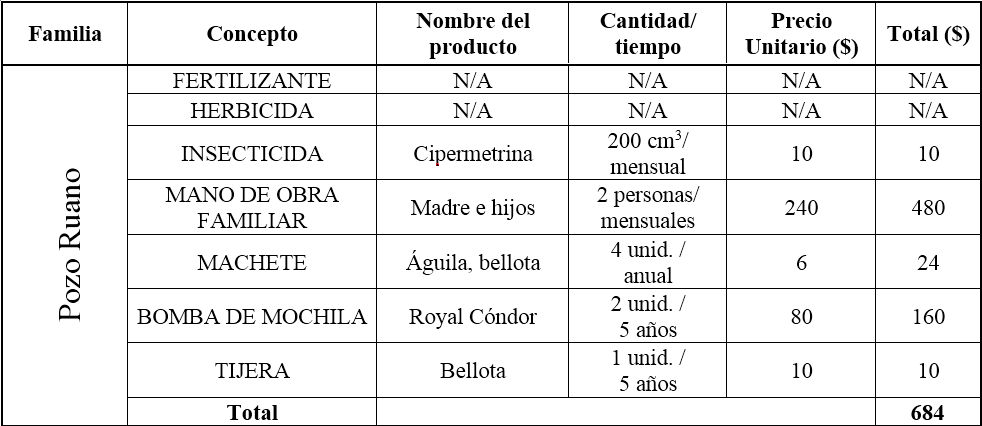 Costo de mantenimiento animal
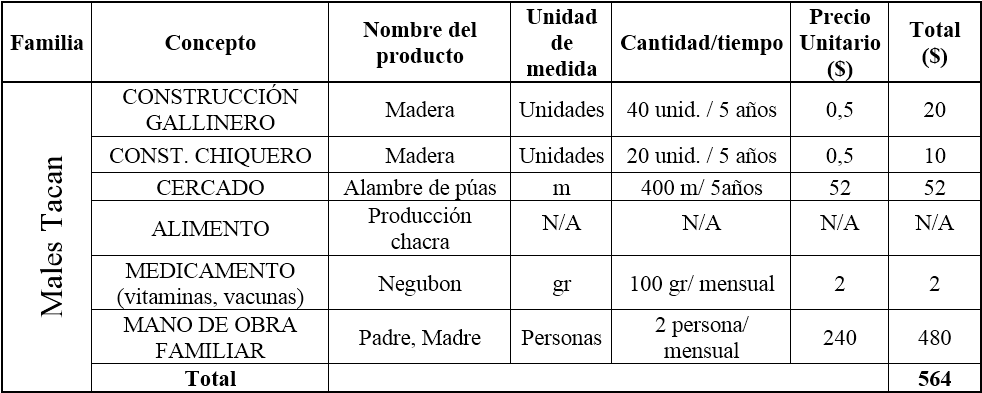 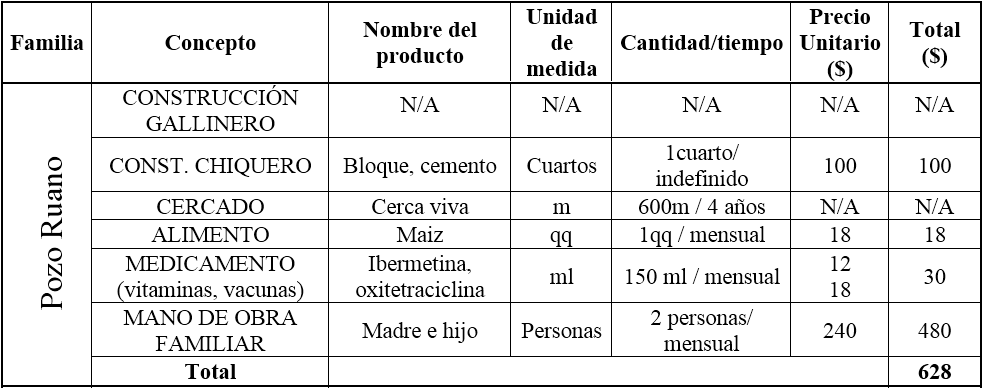 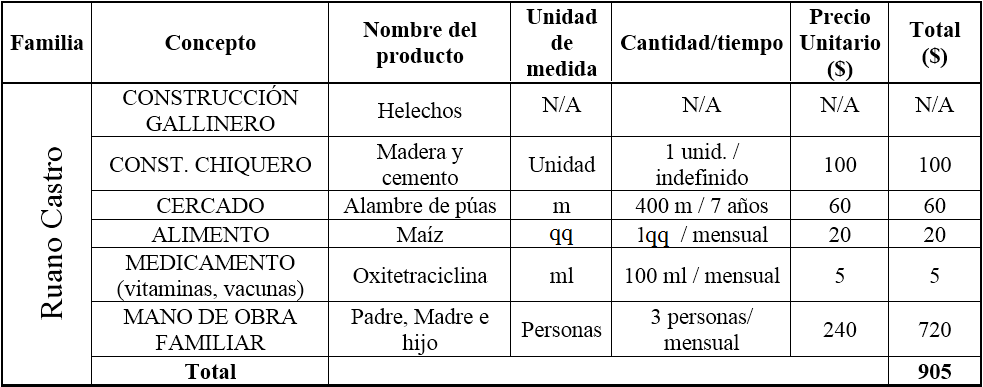 Ingresos económicos producción vegetal
DIMENSIÓN  ECOLÓGICA.
Perfiles horizontales de las chacras familiares Males Tacan, Pozo Ruano y Ruano Castro
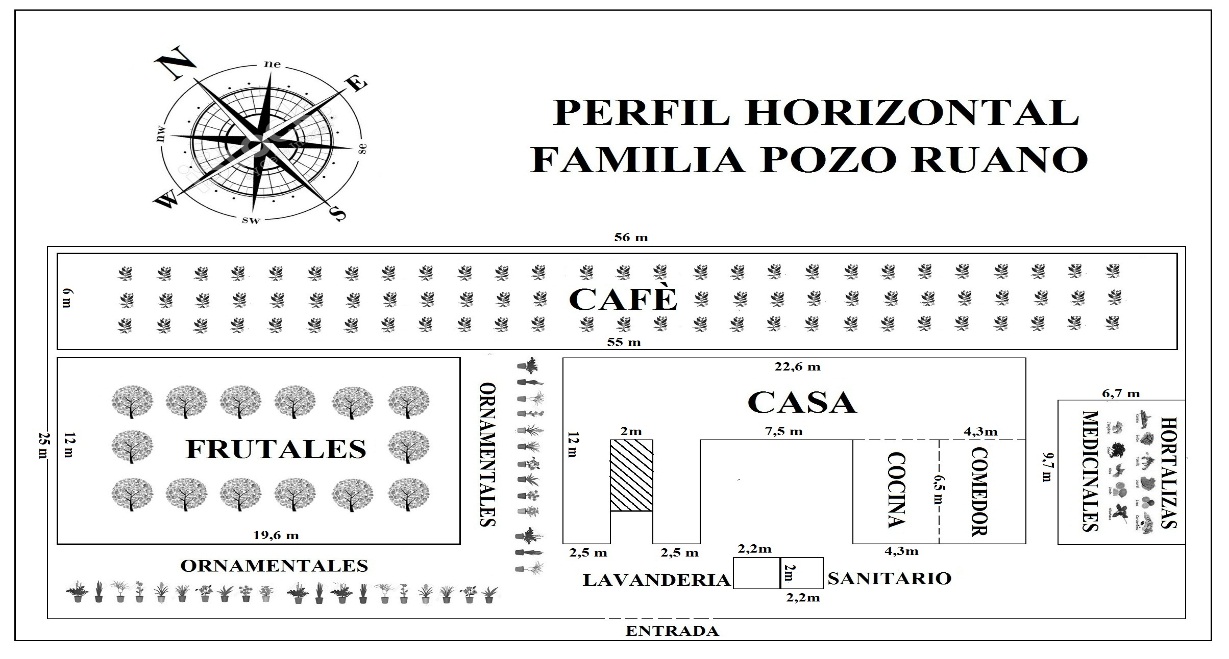 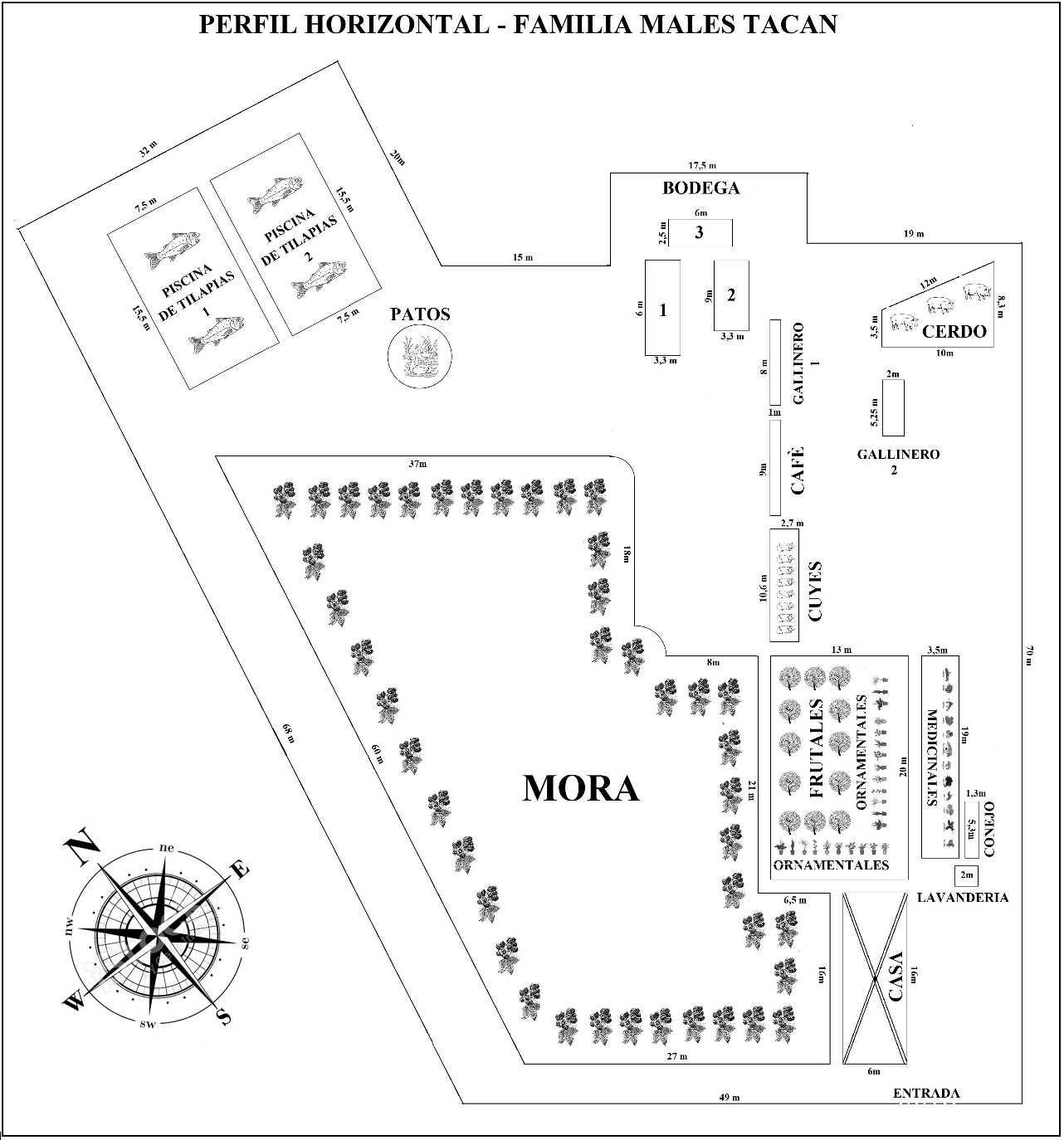 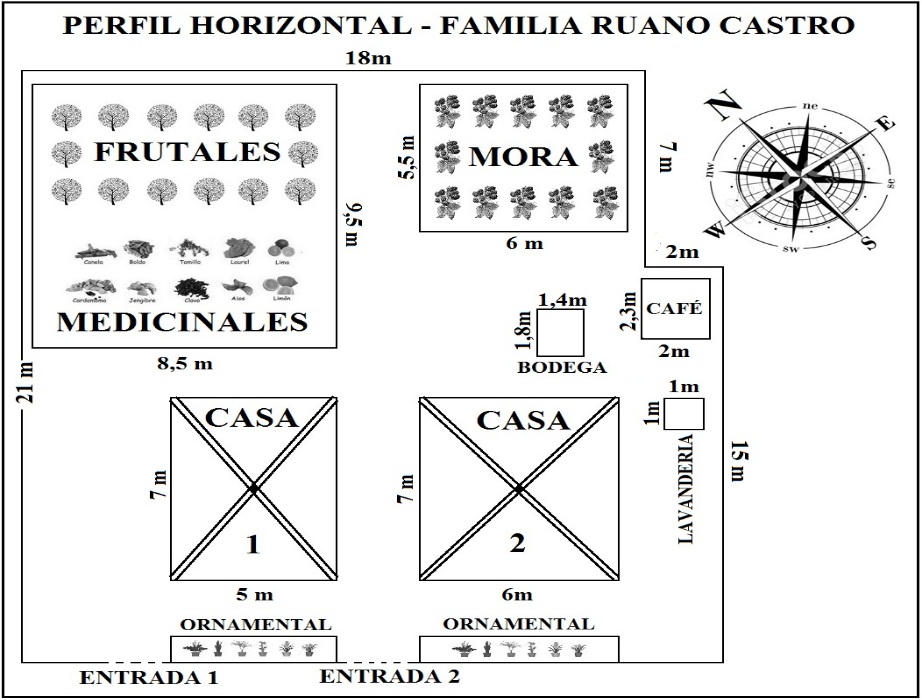 Perfiles verticales de las chacras familiares Males Tacan, Pozo Ruano y Ruano Castro
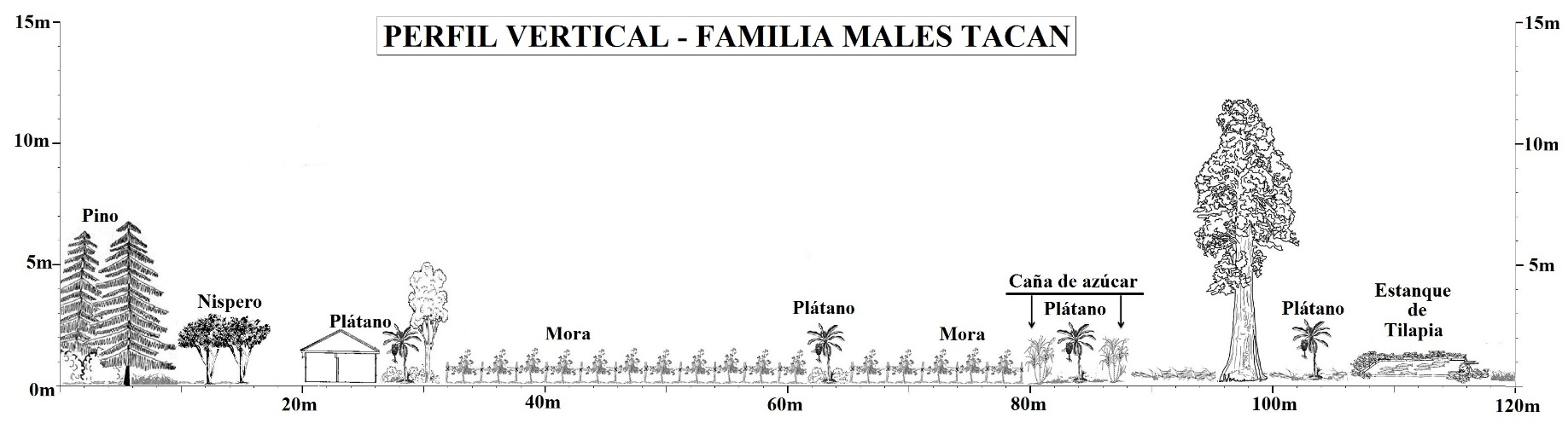 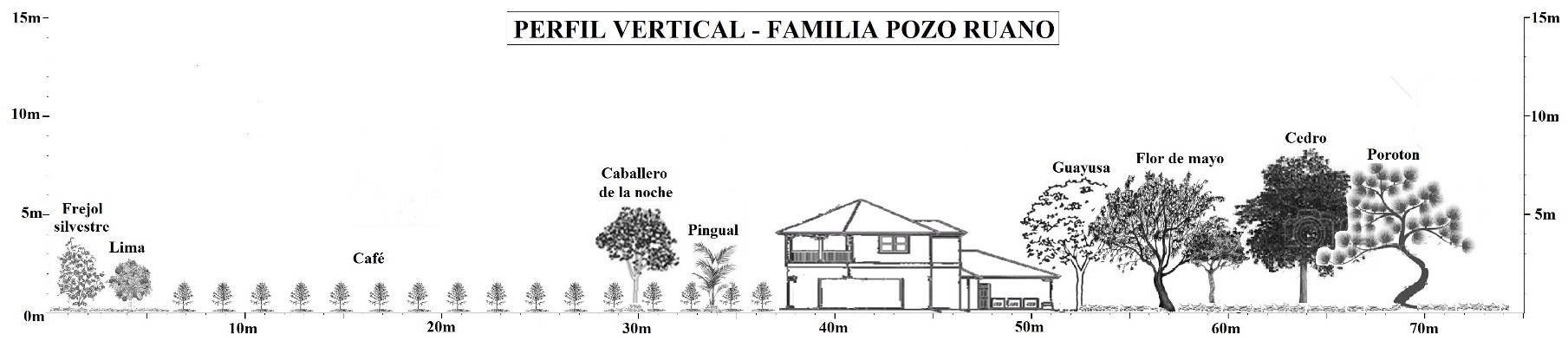 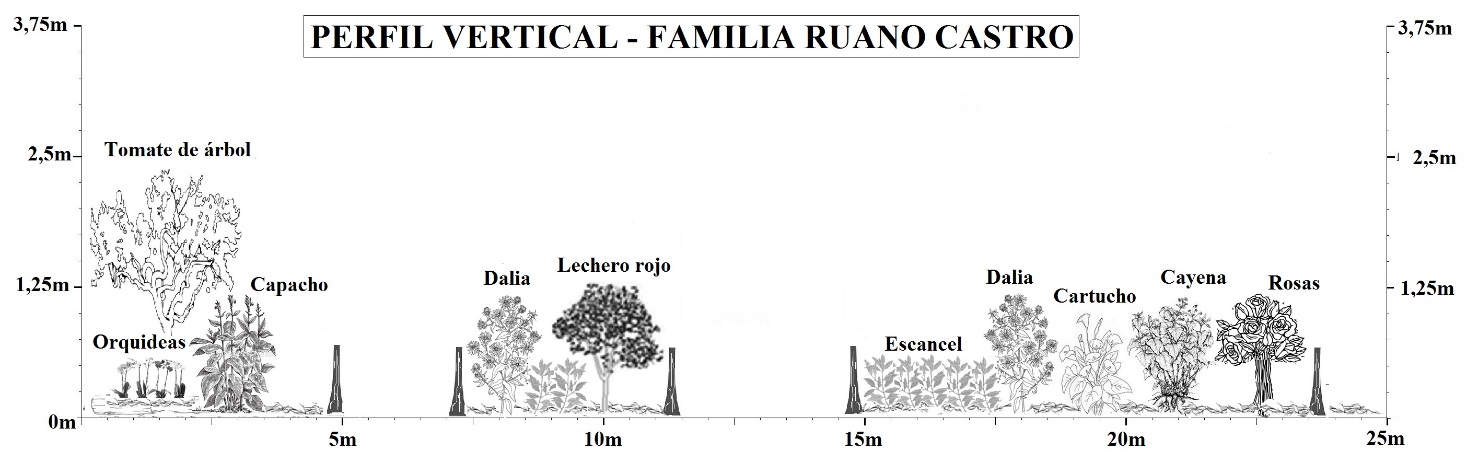 Análisis físico-químico del suelo de las chacras familiares.
Fmlia. Males Tacan
Fmlia. Pozo Ruano
Fmlia. Ruano Castro
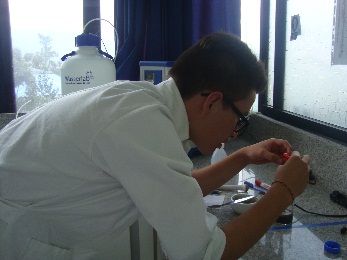 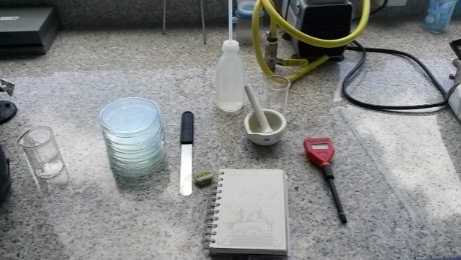 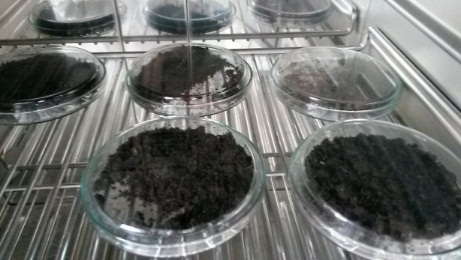 Componente vegetal en las chacras familiares Males Tacan, Pozo Ruano y Ruano Castro.
Diagrama Homeotermo de la comunidad Tufiño
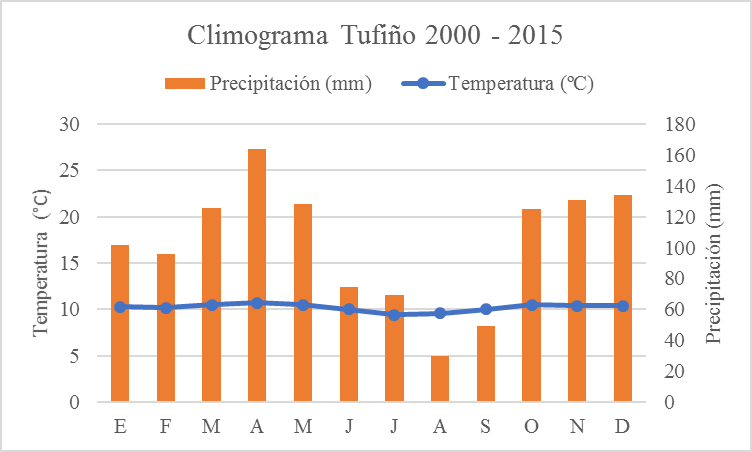 Fase 2: Modelos de chacra agrícola familiar que existen en la comunidad de Chilmá Bajo, Provincia del Carchi.
Los subsistemas, componentes y relación de las chacras familiares de la comunidad de Chilma Bajo
SUBSISTEMA FAMILIAR:
Padre, madre, nuera e hijos.
SUBSISTEMA AGRÍCOLA:
SUBSISTEMA PECUARIO:
SUBSISTEMA FORESTAL:
Plantas frutales,
hortalizas,
ornamentales,
medicinales,
condimentarías y monocultivos.
Aves de corral,
conejos,
cuyes,
cerdos y
tilapias.
Árboles frutales,
de sombra y cerca viva.
NOMENCLATURA
Modelo de la chacra familiar Males Tacan
Energía
Solar
Fuente de energía
Trueque
Salidas
Productor
Subsistema agrícola cultivos: nispero, Mora, Platano, Caña de azúcar, aguacate, Babaco, Café, Camote, Durazno, Granadilla, Guaba, Guayaba, Mandarina, Papa, Yuca, Ají y Zapallo, entre otros.
Consumidor
Estiércol
Aire
Lluvia
Flujo de energía
Sistema
Productos de monocultivo mora y otros bienes agrícolas
Subsistema pecuario: aves de corral
Cuyes
Conejos
Tilapias
Cerdos
Agroinsumos
Subsistema plantas medicinales: Hierba Luisa, Hierba Mora y Hierba santa,  entre otros.
Familia
Residuos sólidos
Subsistema plantas ornamentamentales: Cinta de novia, Corazón rojo, Costilla de Adán, Nardo, Escancel rojo, entre otros.
Alimentos para animales, electricidad, combustible y materiales agricolas (semillas, machetes, entre otros
Dinero
Subsistema forestal: árboles para sombra, frutales y maderables: cedro.
Mano de obra
Conocimientos
Insumos externos industriales:
Maquinas, materiales, ropa, calzado, alimentos procesados, otros bienes industrializados
Autoconsumo familiar
Comuna La Esperanza
Otros agroecosistemas familiares
NOMENCLATURA
Modelo de la chacra familiar Pozo Ruano
Energía
Solar
Trueque
Fuente de energía
Salidas
Productor
Subsistema agrícola cultivos: café, aguacate, chilacuan, granadilla, limón, mora, palmito, rábano, zuquini, tomate de árbol, plátano, repollo, caña de azúcar, guayusa, entre otros.
Consumidor
Aire
Lluvia
Subsistema plantas ornamentamentales: papel de música, flor de mayo, cresta de gallo, dalia escancel rojo, entre otros.
Subsistema plantas medicinales:hierba Luisa, hierba Mora, cueche, guayusa, ruda, pacunga,  entre otros.
Subsistema forestal: árboles para sombra, frutales y cerca viva.
Flujo de energía
Sistema
Productos de monocultivo café y otros bienes agrícolas
Agroinsumos
Familia
Residuos sólidos
Alimentos para animales, electricidad, combustible y materiales agricolas (semillas, machetes, entre otros
Mano de obra
Estiércol
Dinero
Subsistema pecuario: aves de corral
Conocimientos
Insumos externos industriales:
Maquinas, materiales, ropa, calzado, alimentos procesados, otros bienes industrializados
Autoconsumo familiar
Comuna La Esperanza
Otros agroecosistemas familiares
NOMENCLATURA
Modelo de la chacra familiar Ruano Castro
Energía
Solar
Fuente de energía
Trueque
Salidas
Productor
Subsistema agrícola cultivos: camote, mora, naranjilla, naranja, uvillas, zanahoria blanca, zapallo, zuquini, plátano, repollo, tomate de árbol, granadilla, chilacuan, caña de azúcar, lima, limón,  entre otros.
Consumidor
Estiércol
Aire
Lluvia
Flujo de energía
Sistema
Productos de monocultivo mora y otros bienes agrícolas
Familia
1
Subsistema pecuario: aves de corral
Agroinsumos
Subsistema plantas medicinales: guayusa, hierba luisa, hierba mora.
Residuos sólidos
Familia
2
Subsistema plantas ornamentamentales: cartucho, cayena, dalia, ginger, guzmania, lechero rojo y rosas.
Alimentos para animales, electricidad, combustible y materiales agricolas (semillas, machetes, entre otros
Dinero
Subsistema forestal: árboles para sombra, frutales.
Mano de obra
Conocimientos
Insumos externos industriales:
Maquinas, materiales, ropa, calzado, alimentos procesados, otros bienes industrializados
Autoconsumo familiar
Comuna La Esperanza
Otros agroecosistemas familiares
2. Determinación de puntos críticos de las chacras familiares.
Adaptado Chiappe (2008).
3. Selección de indicadores de las chacras familiares.
4. Nivel de desempeño de sustentabilidad de los indicadores 
de las chacras familiares.
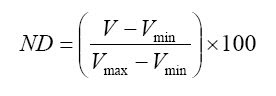 Donde:
ND = Nivel de desempeño del indicador,
V = Valor medido del indicador,
Vmax = Valor máximo del indicador y
Vmin = Valor mínimo del indicador.
 
Estos valores luego son transformados a una escala de 5 puntos de la siguiente manera:
Valores de 81 a 100% equivalen a 5, alta sustentabilidad.
Valores de 61 a 80% equivalen a 4, alta sustentabilidad.
Valores de 41 a 60% equivalen a 3, mediana o aceptable sustentabilidad.
Valores de 21 a 40% equivalen a 2, baja sustentabilidad.
Valores de 0 a 20% equivalen a 1, baja sustentabilidad.
(Astier, Masera, & López, 1999).
Astier, López, Pérez, & Masera (2000).
5. Sustentabilidad por atributos de las chacras
agrícolas familiares.
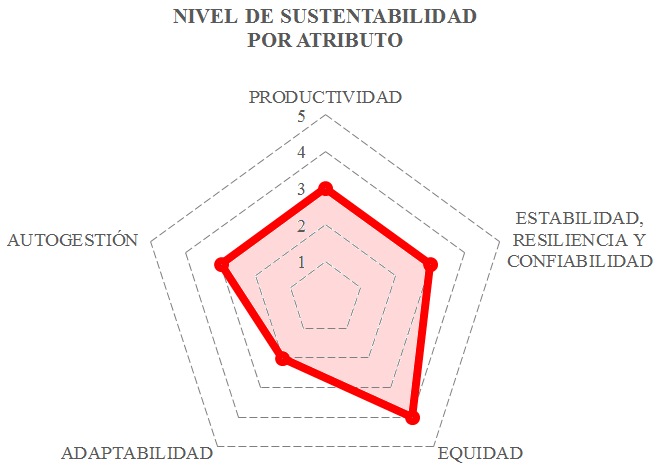 Fase 3: Lineamientos para un manejo sustentable de las chacras agrícolas familiares en la comunidad de Chilmá Bajo.
DIMENSIÓN  SOCIAL.
DIMENSIÓN  ECONÓMICA.
DIMENSIÓN  ECOLÓGICA.
CONCLUSIONES
Las chacras familiares de la comunidad de Chilmá Bajo se organizan bajo la comuna La Esperanza, donde, la mayoría de estas se dedican al cultivo de plantas medicinales, ornamentales, alimentarias, condimentarías, árboles frutales, de sombra y cerca viva, así mismo, la crianza de animales como aves de corral, cerdos, cuyes, conejos, los cuales, son referentes de egresos e ingresos monetarios ya que dependen de insumos externos y materiales para el mantenimiento bajo la dirección de los agentes familiares de cada chacra.
La pérdida de prácticas agrícolas tradicionales de las chacras se debe a la tecnificación de la agricultura, lo cual, ha traído el uso de agroquímicos
La sustentabilidad de las chacras familiares se encuentra en un nivel de sustentabilidad media o aceptable (3 en una escala del 1 al 5), requiriendo de estrategias a corto y mediano plazo para fortalecer los indicadores más débiles como fueron: diversidad de especies pecuarias, ingreso económico vegetal monocultivo mora (Rubus glaucus) y café (Coffea arabica), asistencia de reuniones en la comunidad, costos de mantenimiento de la chacra, producción pecuaria, calidad de la vivienda, servicios básicos, calidad del entorno, cantidad de humedad en el suelo (Qm), pH del suelo, relación C/N, capacidad de intercambio catiónico (CIC), incidencia de organismos no deseados, diversidad de especies agrícolas, equidad en actividades del manejo de la chacra, distribución de los ingresos, capacidad de adaptación a cambios ambientales y rendimiento comercial por m2 de los cultivos asociados a la chacra familiar.
RECOMENDACIONES
Valorar los saberes locales en el manejo de los recursos naturales de las chacras de la comunidad, con la finalidad de promover la seguridad alimentaria para el núcleo familiar.
A partir, de los valores obtenido de sustentabilidad, se sugiere, dar un seguimiento a corto y largo plazo a los indicadores evaluados (social, económico y ecológico), aplicando la misma metodología para revaluar la sustentabilidad de sus chacras.
Se sugiere, implementar los lineamientos propuestos para el manejo sustentable de los recursos naturales existentes en las chacras familiares de la comunidad de Chilmá Bajo, con el fin de alcanzar la sustentabilidad del agroecosistema y potencializar el desarrollo de la comunidad.
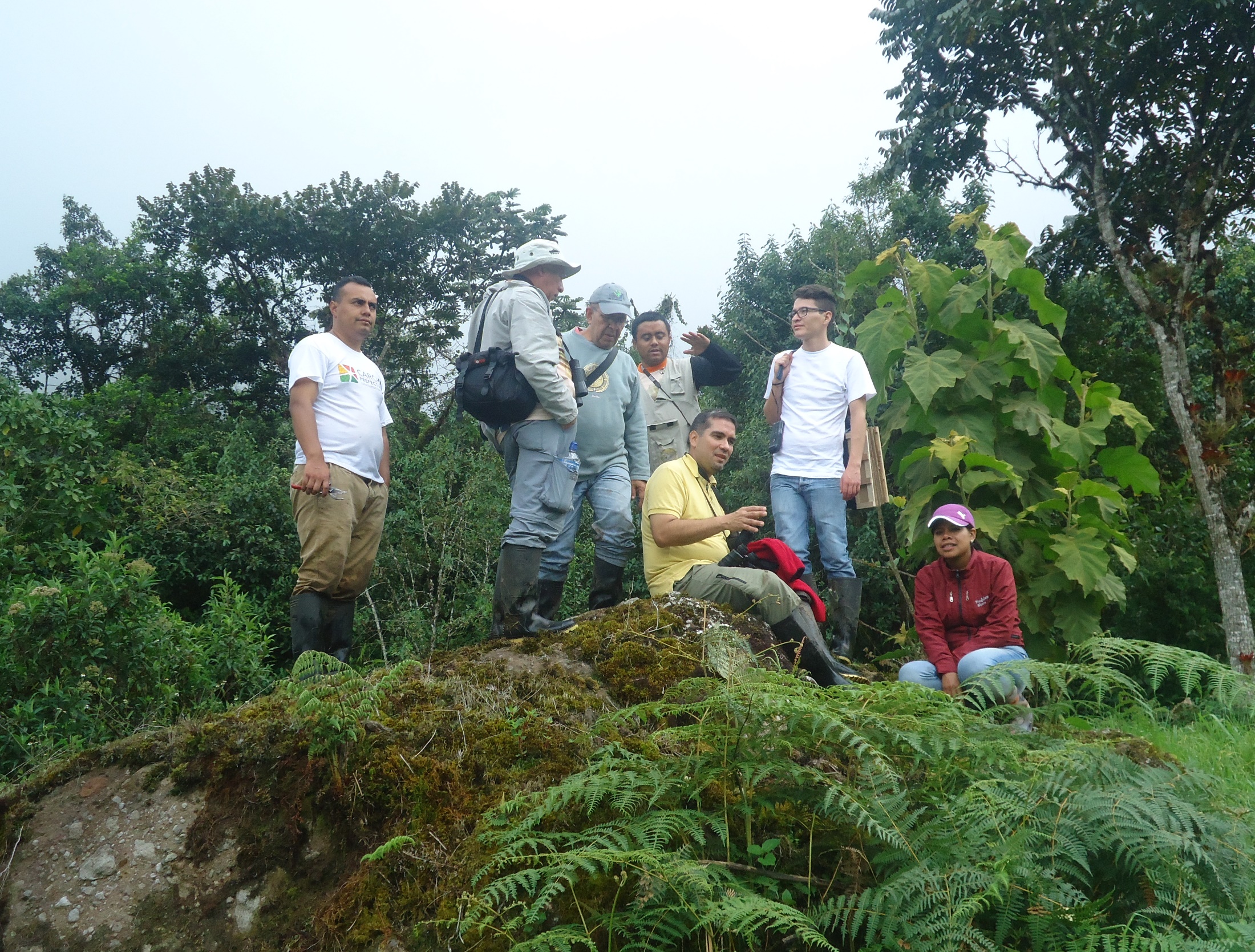 Gracias por su atención